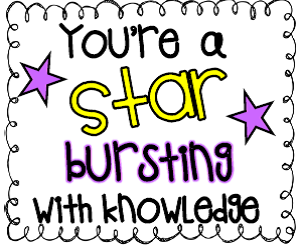 Section 1- Mathematics
Test Booklet- begin on page 4
Answer Booklet- pages 5-9
questions 1-26
Go back to make sure you have answered each question before closing your test booklet and answer booklet.
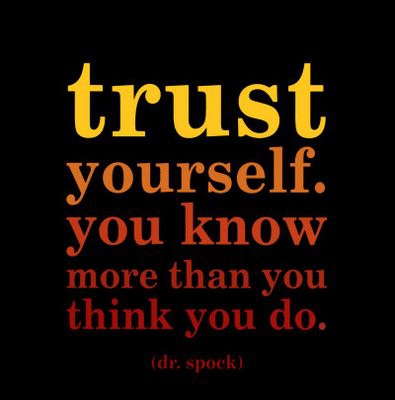 Section 2-Mathematics
Test Booklet- begin on page 21
Answer Booklet- Pages 11-13
Questions 27-51
Go back to make sure you have answered each question before closing your test booklet and answer booklet.
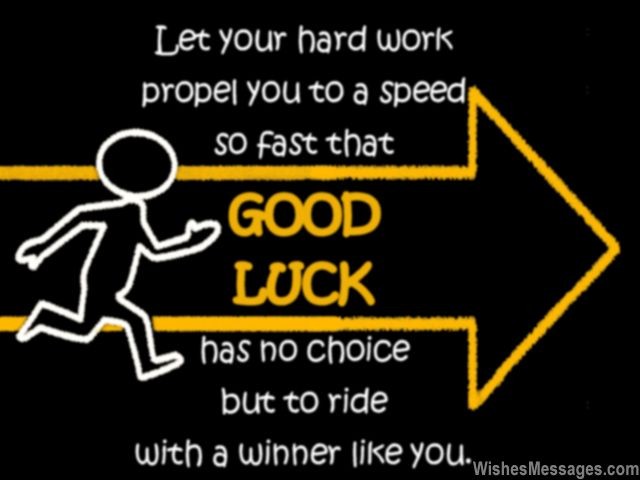 Section 3- 
Mathematics
Test Booklet- begin on page 37
Answer Booklet- Pages 15-17
Questions 52-76
Go back to make sure you have answered each question before closing your test booklet and answer booklet.